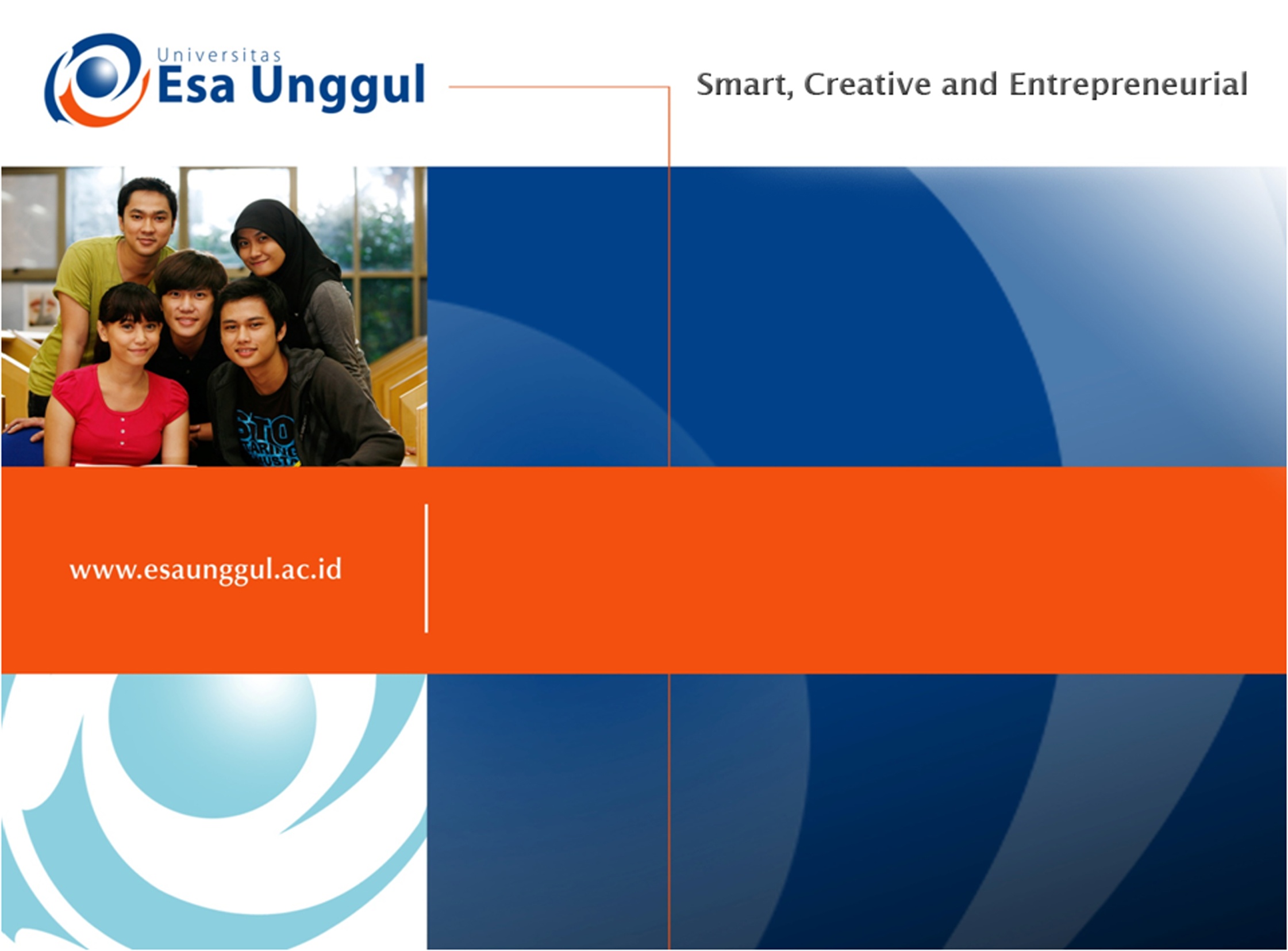 SURVEY KONSUMSI PANGAN
PERTEMUAN 8
DUDUNG ANGKASA
PROGRAM STUDI ILMU GIZI-FIKES
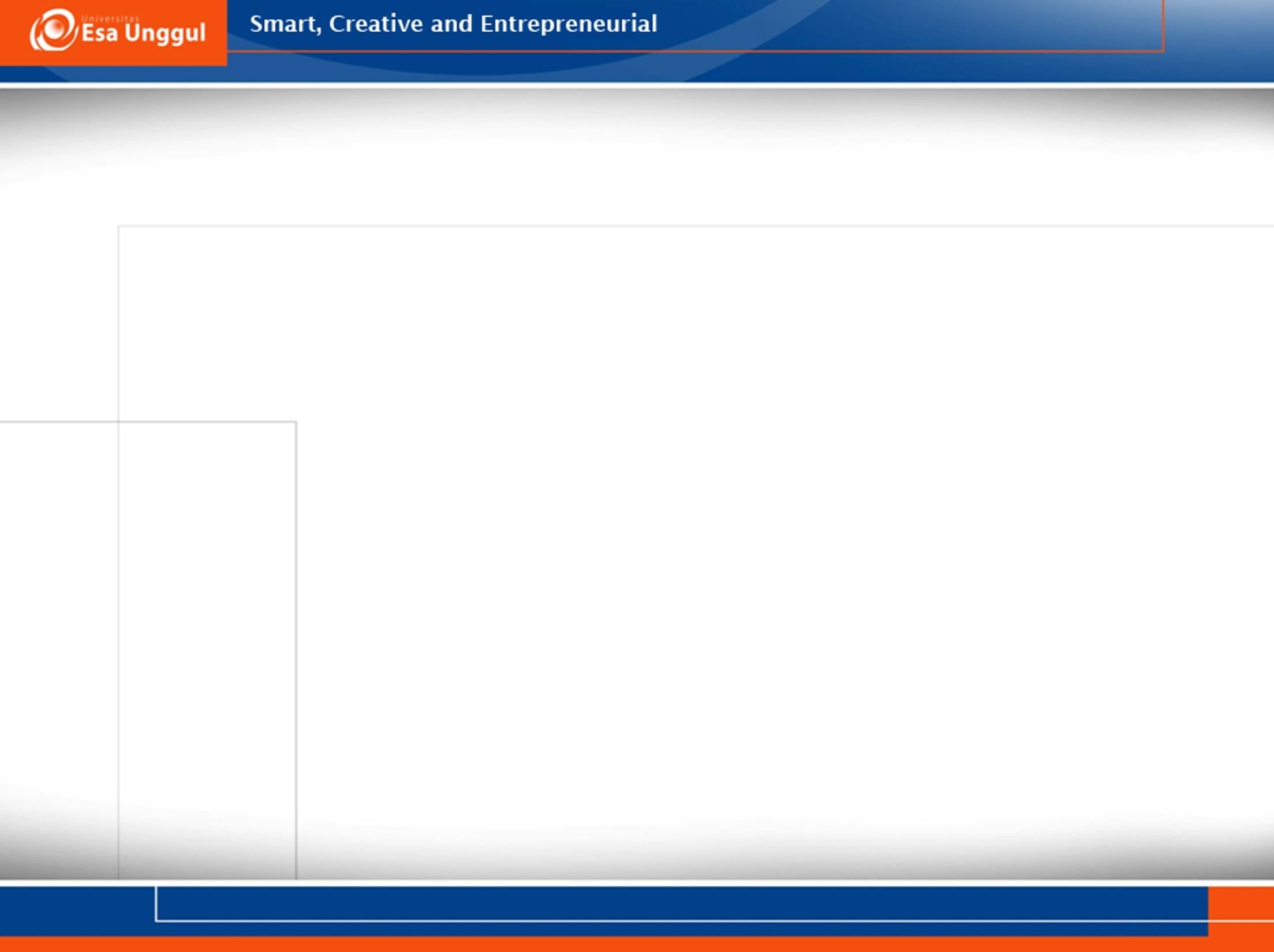 VISI DAN MISI UNIVERSITAS ESA UNGGUL
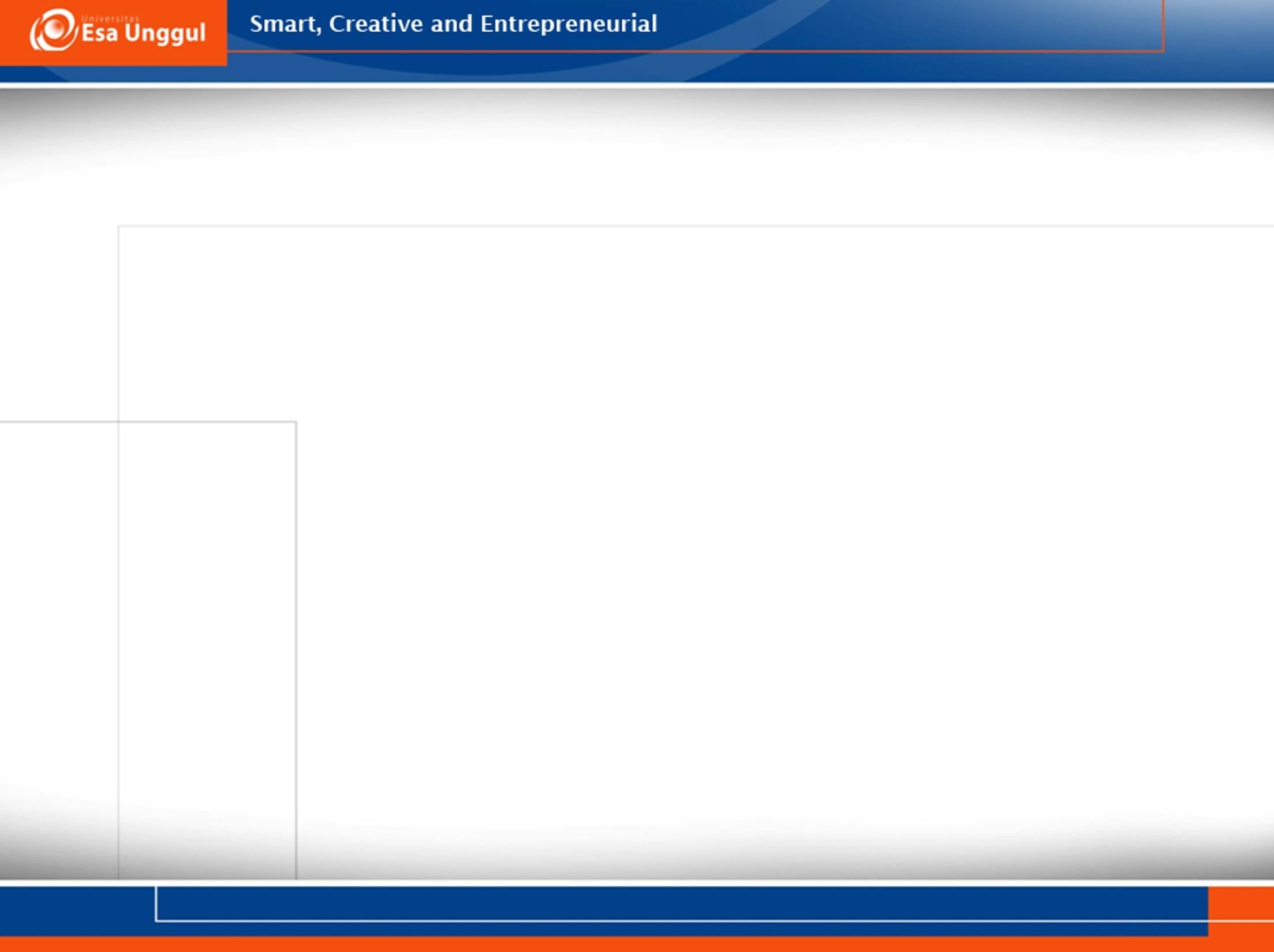 KEMAMPUAN AKHIR YANG DIHARAPKAN
Mahasiswa dapat menjelaskan prinsip food frequency questionnaire
Methods for measuringfood consumption
4
FFQ: principles and uses
Two types: Qualitative and Semi-Quantitative

Principle and Uses:
Assesses energy and/or nutrient intake by determining how frequently a person consumes a limited number of foods that are major sources of nutrients or of a particular dietary components in question during a specified time period (typically 6 months to 1 year)
Provide data on habitual intakes of selected nutrients, certain foods or food groups
Specific combination of food can be used as predictors for intakes of certain nutrients or non-nutrients, provided that the dietary intake components are concentrated in a relatively small number of foods or specific food groups, e.g. consumption of vitamin C are predicted from fresh fruits and fruit juice.
Often designed to gain information about specific aspects of diet, such as dietary fats or particular vitamins or minerals, and other aspects may be less well characterized
5
…FFQ: principles and uses
Principle and Uses:
List of approximately ≤100  individual foods items or food groups that are important contributors to the specific nutrients of interest
Should feature simple, well-defined food and food categories, avoid use of open-ended questions  
(Usually) self-administered; designed to be easy to complete by the study subjects 
Often rely on assumptions regarding portion size; limited by the amount of detail that it is feasible to include in the questionnaire 
It is possible for the questionnaires to be semi-quantitative where subjects are asked to estimate usual portion sizes	
In epidemiology, FFQ are often filled in with reference to the previous year in order to ascertain usual food consumption patterns for that period.
The FFQ must be culture specific (Khonson, 2002)
6
Qualitative FFQ : procedures
Ask the respondent to identify what food item they usually consumed in relation to particular food/food group of study of interest (lists of food categories act as a memory prompt) 
Five categories for the food frequency of food are available: daily (D), weekly (W), monthly (M), yearly (Y), rarely/never (N)  Select the most appropriate category for the frequency of consumption of each of the food item chosen  record the number of time s each food item is consumed in the appropriate box (table ….)
In simple or non-quantitative FFQ, a choice of portion size is not given. These generally use “standard” portion sizes drawn from large-population data.
7
Thank You